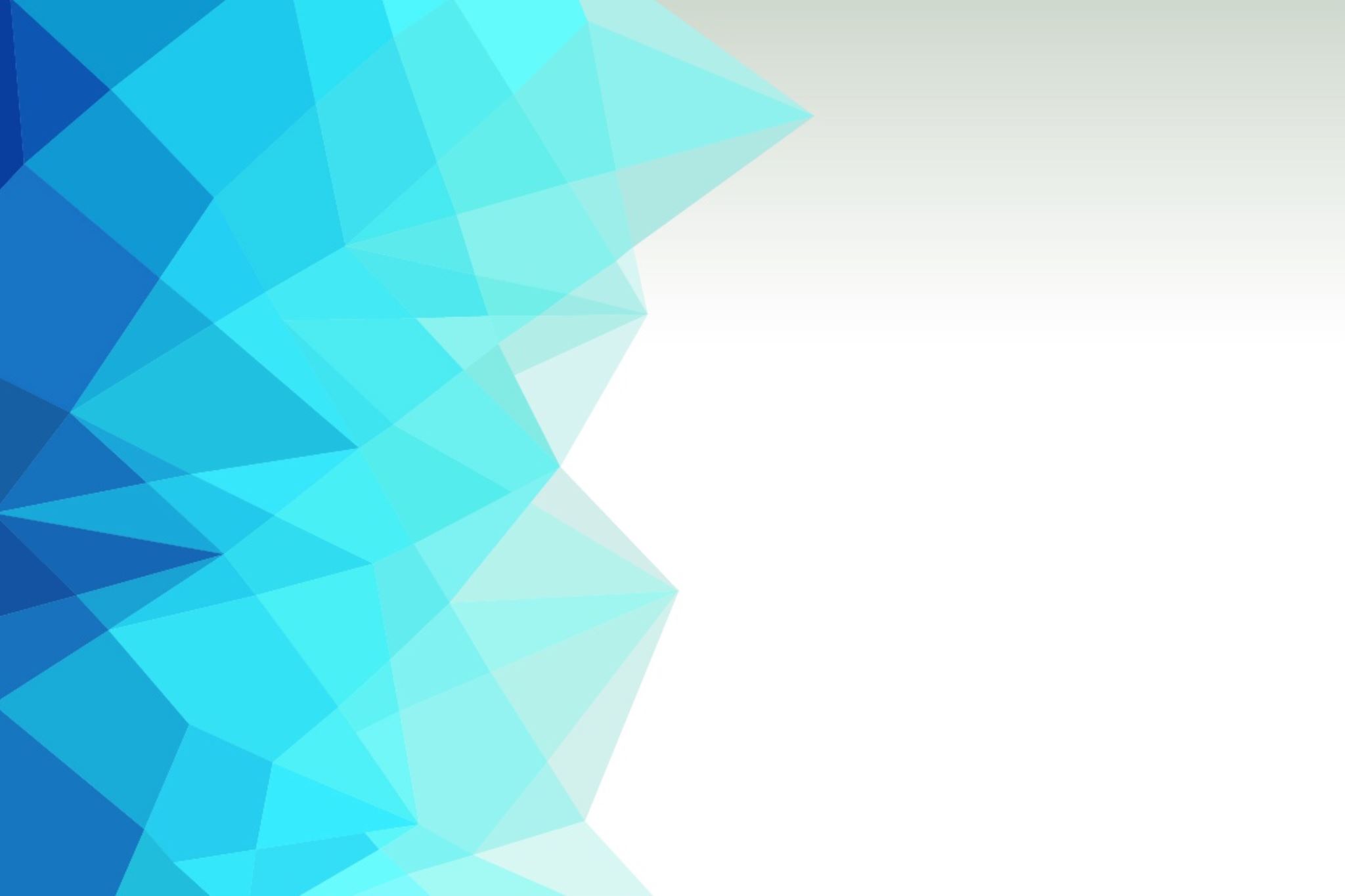 7-9
دراسة عالم الطبيعة
أ.أسماء محمد
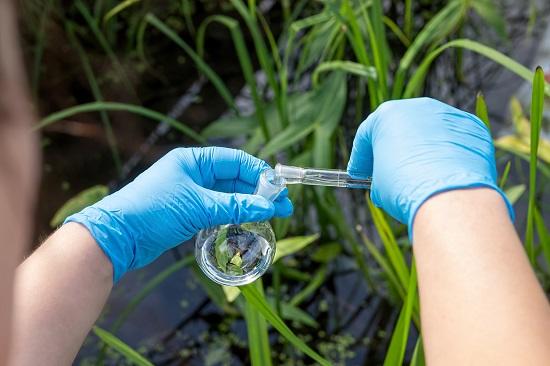 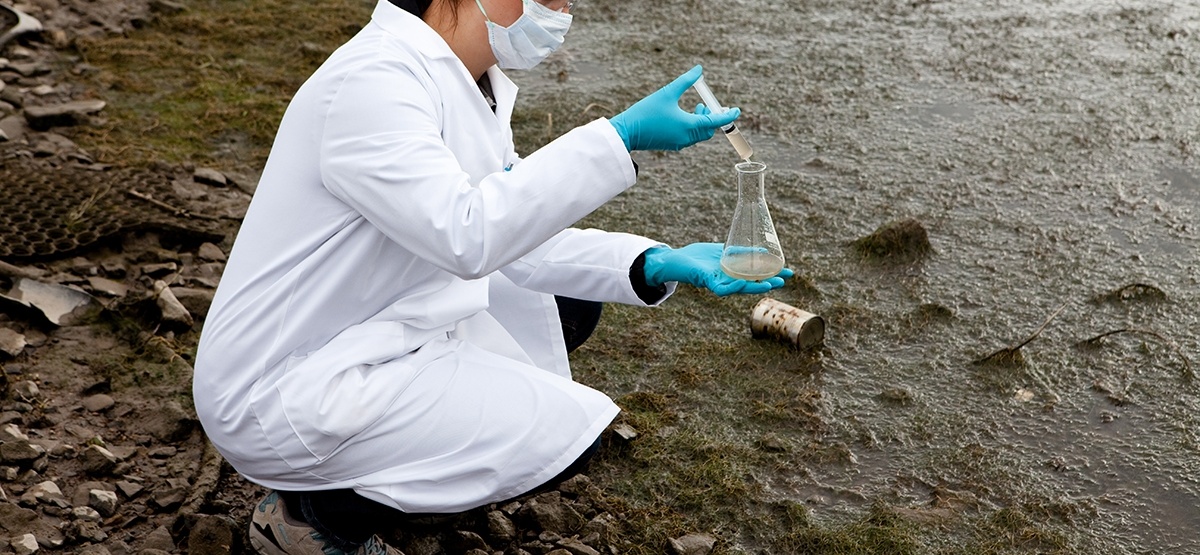 استقصاء رعي الإبل في عمان
أسئلة ص 30
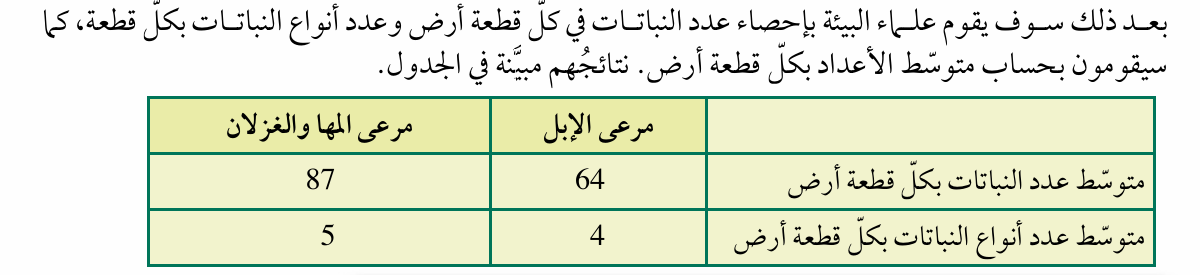 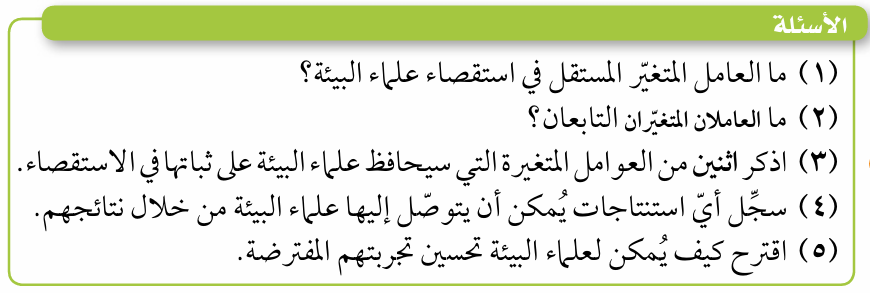 أجابات أسئلة ص 30
جمع العینات
في تجربة رعي الإبل المفترضة لم یقم علماء البیئة بإحصاء جمیع النباتات في المنطقة كلھا على جانبي السیاج بل قاموا بعد النباتات في 40 ً زوجا من قطع الأراضي سمى ذلك جمع العینات.
لو كان العلماء استخدموا عشرة أزواج فقط من قطع الأراضي كان من الممكن ألا تبین نتائجھم النمط الحقیقي للمنطقة بكاملھا. ولو كانوا اختاروا أجزاء لا تتضمن سوى نباتات تروق لھم، لما أظھرت نتائجھم النمط الكلي الحقیقي أیضا.
 
عندما یستخدم علماء البیئة أسالیب جمع العینات یجب أن یحرصوا على:
جمع العينات : التوصل للنتائج بشأن جزء صغير من منطقة باعتباره ممثلا للمنطقة الخاضعة للدراسة
أسئلة ص 31
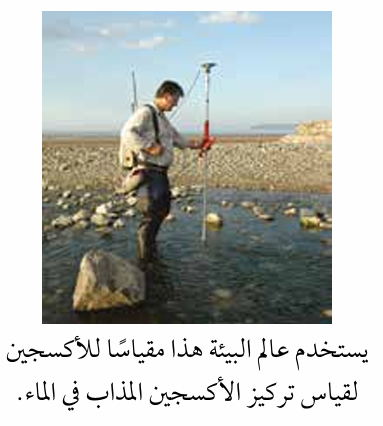 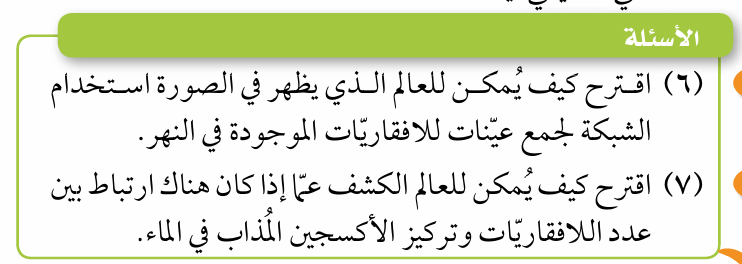 أجابات أسئلة ص 31
6) یحرك الشبكة بطریقة معینة خلال الماء، لمدة معینة، وبعدھا یجمع الكائنات التي اصطادھا. یمكنھ عمل ذلك بعدد مرات ثابت.

7) سجل عدد اللافقاریات وتركیز الأكسجین المذاب في الماء في عدة نقاط مختلفة في النھر.یا أرسم رسما بیانیا یبین ُ تركیز الأكسجین المذاب على محور، وعدد اللافقاریات على المحور الأخر. یبحث عن الأنماط.
الواجب ص 30 كتاب النشاط
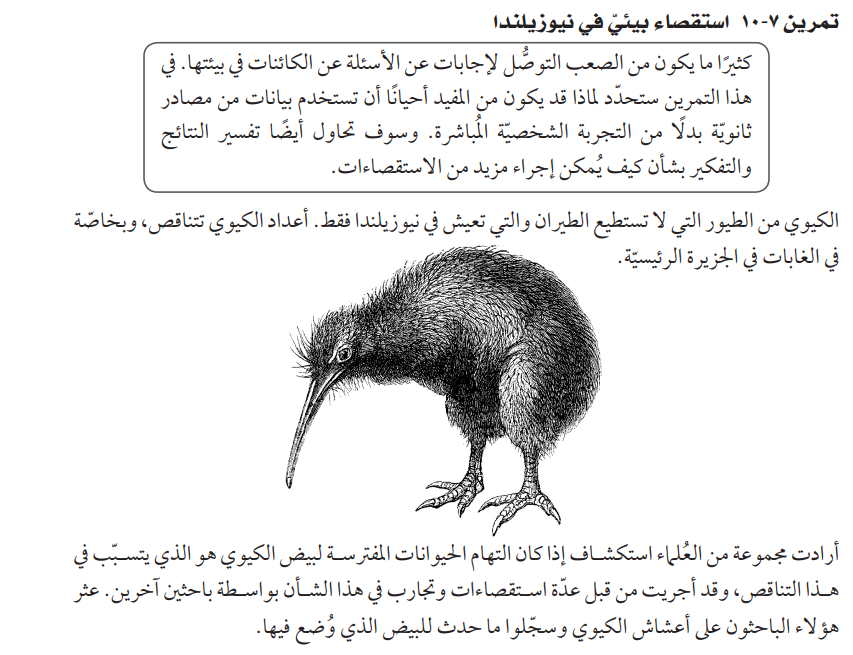